Модель управления запасами на основе точки заказа
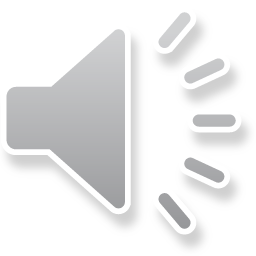 Литература
Krzyżaniak S. Podstawy zarządzania zapasami w przykładach. – Poznań: Biblioteka logistyka, 2005 - C. 19-39.
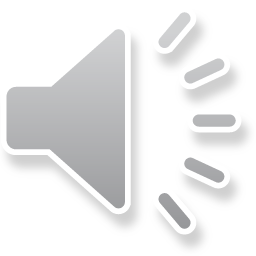 Сущность и основные параметры модели управления запасами на основе точки заказа
Порядок расчета размера точки заказа
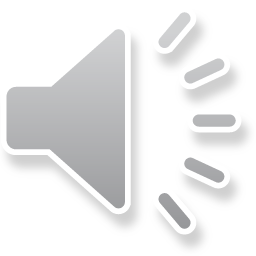 1. Сущность и основные параметры модели управления запасами на основе точки заказа
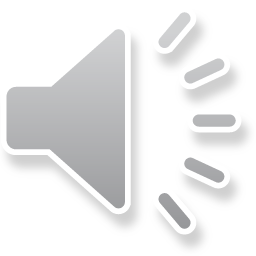 Модель управления запасами на основе точки заказа
является одной из основных моделей пополнения запасов.
Ее основной чертой является то, что решение о размещении заказа принимается в момент времени, когда размер располагаемого запаса достигнет определенного уровня, называемого точкой заказа (Reorder Point).
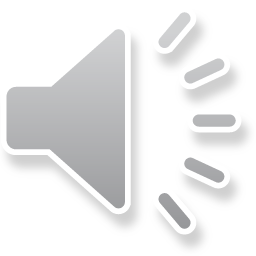 Условия реализации модели управления запасами на основе точки заказа
Поставщик принимает заявки на поставку товара в любой момент времени
Информация об актуальном располагаемом размере запаса доступна непрерывно
В классической модели размер заказа равен оптимальному размеру запаса, на практике – может быть разного размера
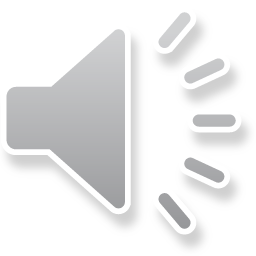 Располагаемый размер запаса
рассчитывается как сумма размера запаса на складе и размера уже заказанной партии, уменьшенная на  размер зарезервированного запаса
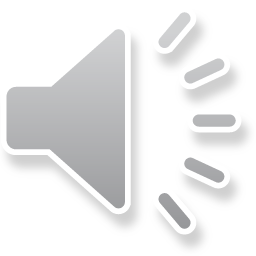 Графическая интерпретация модели управления запасами на основе точки заказа
S
S
S
T
T
T
ROP
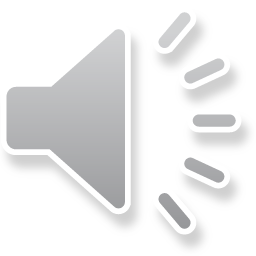 Пример 1
Точка заказа составляет 200 единиц. Запас пополняется в среднем в течение 3-х периодов с момента размещения заказа. Размер заказа составляет 100 единиц.  В начале второго периода ожидается поставка ранее размещенного заказа.
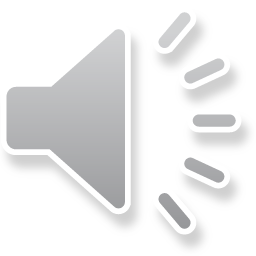 Презентация процесса реализации заявок, заказов и поставок для примера 1
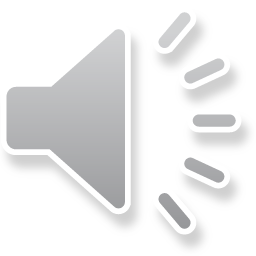 Периоды 1, 2 и 3 - заявка равна 0 так как располагаемый запас (Зр) больше 200 единиц (ROP);
Период 4 – размещен заказ на поставку, так как Зр  < ROP;
Период 5 – S = 0 так как Зр < ROP;
Период 6 - размещен заказ на поставку, так как Зр  < ROP;
Период 7 и 8 – S = 0 так как Зр < ROP.
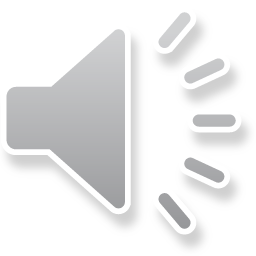 2. Порядок расчета размера точки заказа
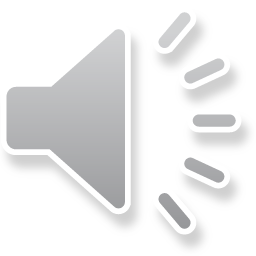 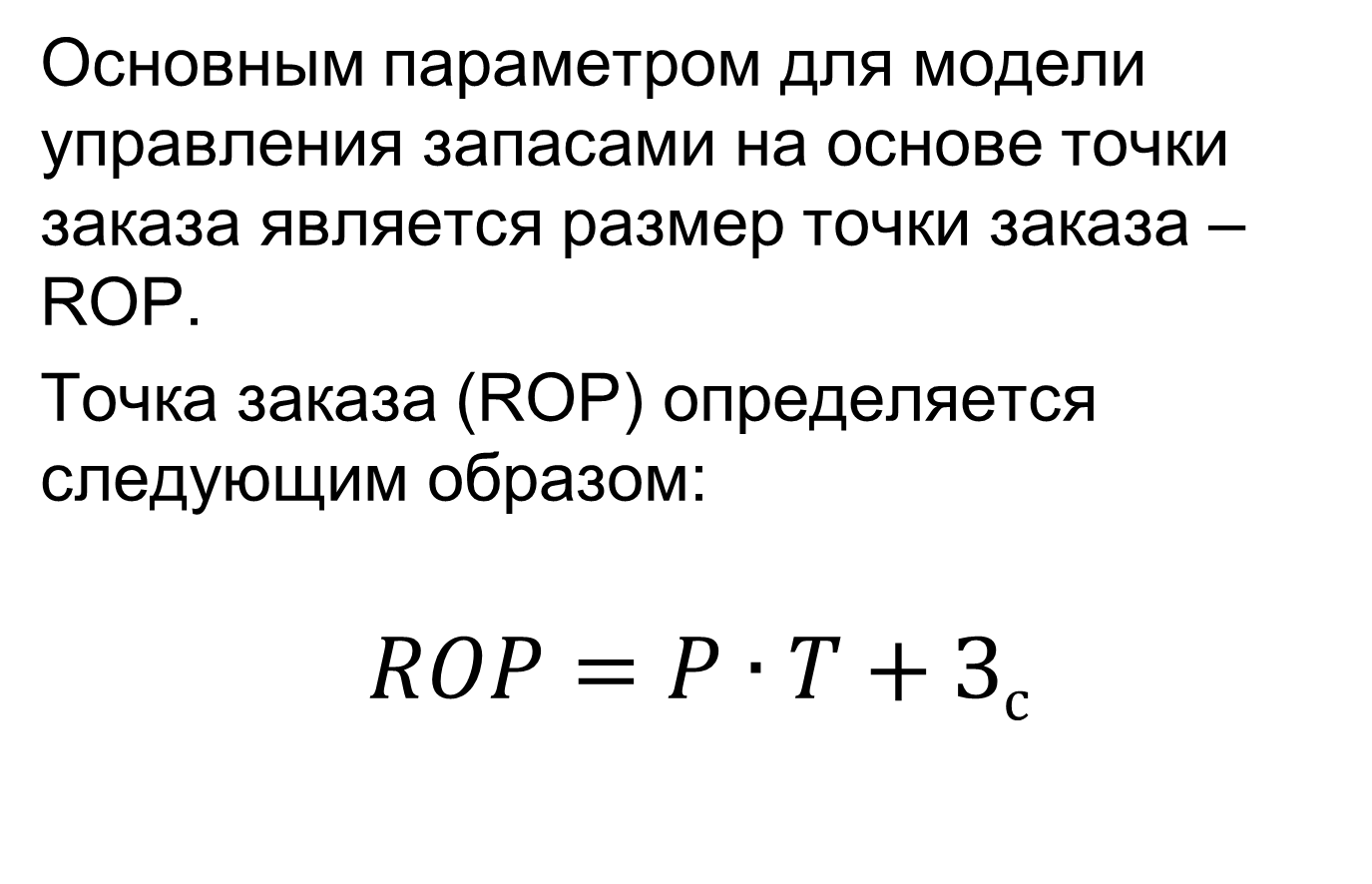 Пример 2
Еженедельный спрос на молотый кофе в пачках по 100 г. в магазине составляет  240 упаковок со стандартным отклонением               пачки. Длительность цикла пополнения запаса составляет 3 рабочих дня, задержек поставки не наблюдается.  
Магазин работает с понедельника до субботы. При каком размере запаса кофе необходимо размещать заказ у производителя, чтобы обеспечить уровень обслуживания клиентов в размере 95%.
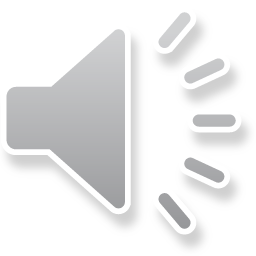 Решение
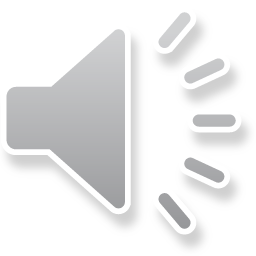 Пример 3
Какой должен быть размер точки заказа в примере 2 если уровень обслуживания клиентов определяется как допустимый недостаток нереализованных запасов на один цикл пополнения запасов в размере 0,2%? 
Размер поставки составляет 400 пачек.
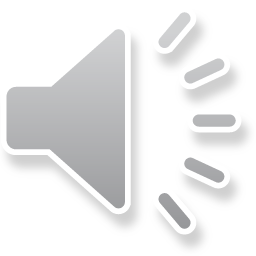 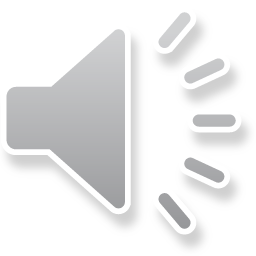 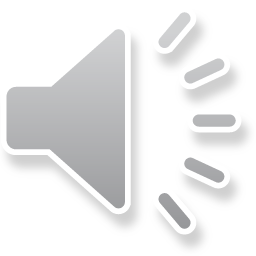 Пример 4
Дневная потребность в сырье S составляет 3200 кг и является постоянной величиной.
Производство имеет длительный характер. Длительность цикла пополнения запаса составляет 3 недели со стандартным отклонением в размере 1 недели.
При каком размере запасов сырья необходимо размещать заказ у производителя для того, чтобы обеспечить вероятность непрерывности производства на уровне 99,9%.
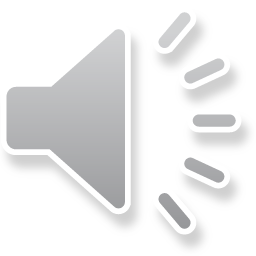 Решение
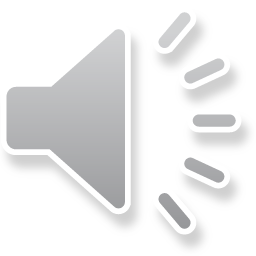 Пример 5
Цена сырья из примера 4 равна 5,1 долл. за 1 кг. Стоит ли менять поставщика, если новый поставщик гарантирует поставку также за 3 недели, но при стандартном отклонении 0,5 недели при цене 5,2 долл. за кг. Доля издержек на запасы составляет 25% (М).
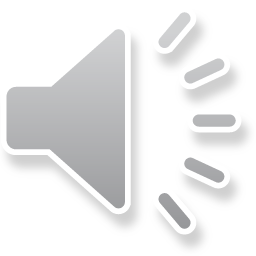 Решение
Рассчитываем рост стоимости закупаемого сырья:
Годовая потребность: 
3200·365=1168000 кг
Рост стоимости закупаемого сырья: 
1168000·(5,20-5,10)=116800 долл.
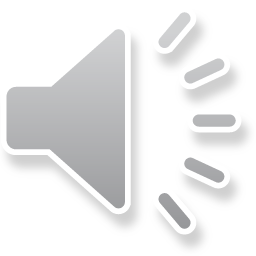 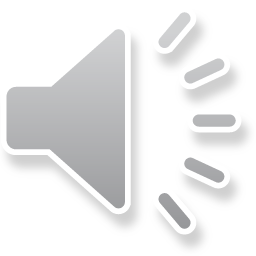